Proposta para as indicadores, normas e atividades do setor de WASH
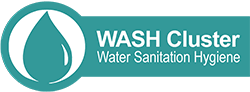 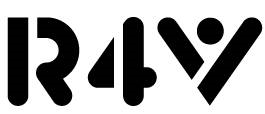 In cooperation with
Agenda -  Terceira Sessão de estratégia
1. 	Introdução no chat
2. 	Processo de elaboração da estratégia
Objetivo
Estrutura de coordenação 
3. Atualização das prioridades
4. Indicadores, padrões e atividades por prioridade
5. Website
6. Wrap up
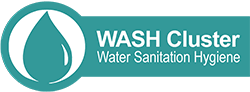 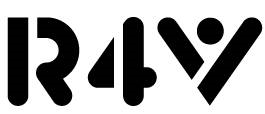 Objetivo da estratégia
Acordado em termos de referências
Fornecer uma plataforma  para garantir que a prestação de serviço seja conduzida pelas prioridades estratégicas
Medir o progresso em relação à estratégia do setor 
Desenvolver mecanismos para eliminar a duplicação da prestação de serviços
Precisa harmonizar a resposta entre os diferentes estados
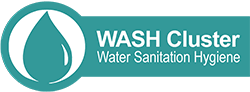 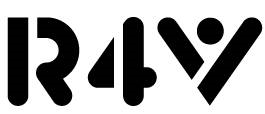 Processo de elaboração da estratégia
Durante quatro sessões, propostas são discutidas e depois ajustadas e compartilhadas
Acordar:
Estrutura de coordenação 
Prioridades 
Indicadores, atividades e padrões mínimos dentro de cada prioridade
Coleção e Compartilhamento de informações
Ferramentas de reporte (4W, indicadores, atividades, resultados)
Avaliações
Mapeamento da resposta de WASH
Orientação técnica
Website do setor
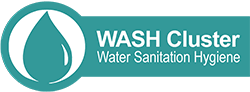 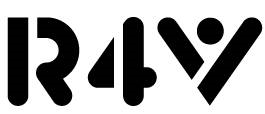 [Speaker Notes: FUNASA is governmental counterpart. WASH committees state/municipality and 1 WASH sector national level. FUNASA hands over role once a local governmental body is identified. Formalization is still ongoing.]
Objetivo do Setor –WASH
Termos de Referência
Promoção da melhoria do acesso a água potável, saneamento básico e higiene dentro e fora dos abrigos.
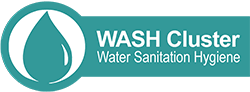 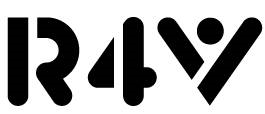 Objetivos Específicos–WASH
Termos de Referência
Garantir a prestação de serviços de WASH à população afetada, de acordo com as prioridades estratégicas, maximizando o uso dos recursos disponíveis; 

Reforçar a capacidade das autoridades e parceiros nacionais para garantir uma resposta WASH eficaz;

Garantir uma resposta WASH previsível, oportuna e eficaz através de um sistema robusto baseado em evidências, análise de necessidades, advocacia, monitoramento e coordenação.
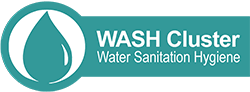 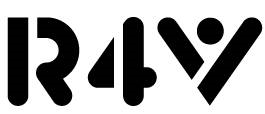 Prioridades estratégicas
WASH em abrigos 
WASH em ocupações espontâneas 
WASH em saúde 
WASH nas escolas 
WASH para pessoas fora dos abrigos e ocupações 
WASH para comunidades indígenas rurais
WASH para comunidades indígenas urbanas
WASH em hotspots COVID-19 
WASH para população interiorizada
Apoia aos municípios
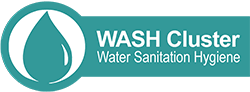 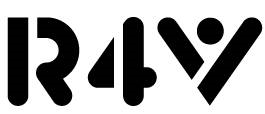 Por que precisamos de indicadores, padrões 
e atividades?
Para concordar e garantir uma qualidade geral dos serviços fornecidos por parceiros de WASH
Para medir nosso progresso e para permitir a identificação de lacunas e sobreposições
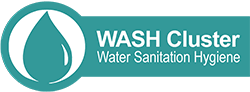 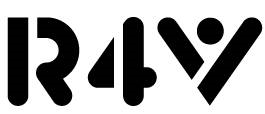 O que os indicadores, padrões e 
atividades significam para nós?
Como parceiro de setor de WASH, você está comprometido em atender aos pardrões mínimos, 
executando as atividades determinadas e você assegura uma coordenação eficaz, através do relatório de suas atividades usando os indicadores acordados.
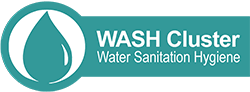 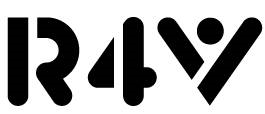 O que os indicadores, padrões e 
atividades significam para nós?
Os padrões e atividades podem ser usados como uma ferramenta de planejamento, na fase inicial de novos projetos.
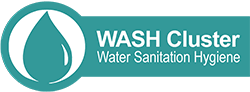 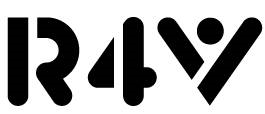 Os indicadores, padrões e atividades serão fixados?
O setor de WASH pode, quando desejado, revisar e atualizar o conjunto de indicadores, padrões e atividades.
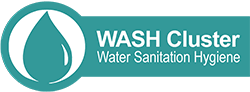 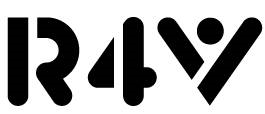 Conjunto de indicadores, atividades e padrões, 
baseia-se em quê?
padrões e diretrizes globais:
The SPHERE standards
UNHCR WASH manual
Global WASH cluster Framework for quality and accountability
WASH-FIT (COVID-update)
UNICEF WASH in school Manual
UNICEF COVID-19 WASH and IPC measures in schools
Global Edu Cluster – Safe Back to School guidance
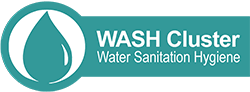 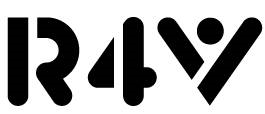 A proposta atual
Indicadores, padrões e atividades definidas 
WASH em abrigos 
WASH em ocupações espontâneas 
WASH em saúde 
WASH nas escolas 






Indicadores, padrões e atividades a serem definidos após avaliação rápida 
5. WASH para pessoas fora dos abrigos e ocupações 
6. WASH para comunidades indígenas rurais 
7. WASH para comunidades indígenas urbanas 
8. WASH nos hotspots COVID-19 
9. WASH para população interiorizada 
10. Apoio aos municípios
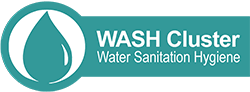 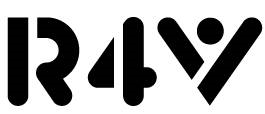 WASH em Abrigos
GO TO EXCEL
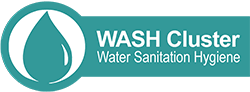 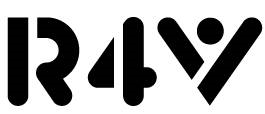 WASH em ocupações espontâneas
GO TO EXCEL
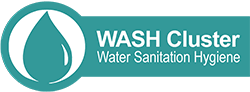 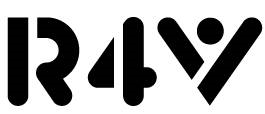 WASH em Saúde
GO TO EXCEL
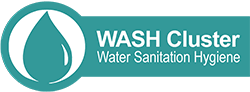 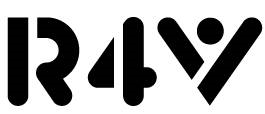 WASH nas Escolas
GO TO EXCEL
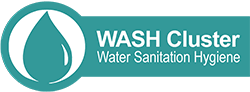 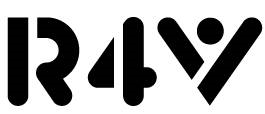 Pontos de discussão
Padrões iguais para abrigos como ocupações espontâneas – realista? 
Pacote completo de WASH nas escolas (infraestrutura e promoção de higiene) – realista?
os padrões são apertados ou não apertados o suficiente?
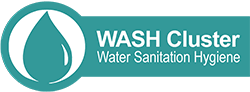 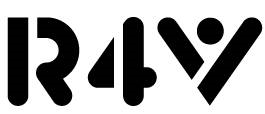 Próximos passos
Adaptar a proposta com base no feedback
Produzir documento estratégico de fácil leitura, incluindo estrutura de coordenação, prioridades e indicadores, padrões e atividades.
Proxima reunião (2 semanas): monitoramento (4W)
Produzir ‘need assessment tools’ e metodologia para implementação para todos as prioridades
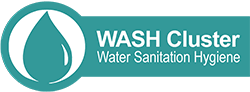 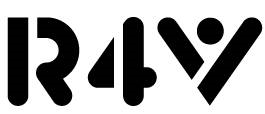 A final
Nosso site está finalmente online!
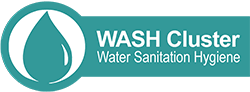 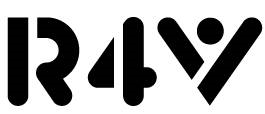 Wrap-up
Q & A
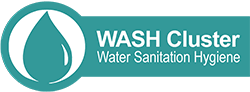 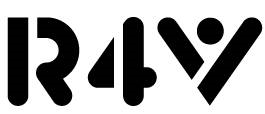